1
Đặt tính rồi tính :
a) 821
        4
   3284
b)1012
          5
    5060
c) 308
        7
   2156
d) 1230
           6
     7380
x
x
x
x
3284    4
    08    821 
      04
        0
2156    7
    05    308 
      56
        0
7380    6
 13       1230
    18
       00
          0
5060   5
 00       1012
   06
      10
         0
Luyện tập chung
Thực hành :
a) 821 x 4       b) 1012 x 5          c) 308 x 7           d) 1230 x 6
  3284 : 4            5060 : 5              2156 : 7                7380 : 6
2
Đặt tính rồi tính :
a) 4691    2
    06        2345 
      09
        11
          1
b) 1230    3
       03     410 
         00
           0
c) 1607    4
       00     40 1
         07
           3
d) 1038    5
       03     207
         38
           3
Luyện tập chung
Thực hành :
a) 4691 : 2          b)1230 : 3             
  c) 1607 : 4         d) 1038 : 5
95m
Luyện tập chung
Thực hành :
4.Một sân vận động hình chữ nhật có chiêu rộng 
95m và chiều dài gấp 3 lần chiều rộng . Tính
 chu vi sân vận động đó.
Tóm tắt :
Chiều rộng :
Chiều dài   :
Chu vi       :
… m ?
Bài giải :
Chiều dài sân vận động là :
95 x 3 = 285 (m)
Chu vi sân vận động là :
(285 + 95) x 2 = 760 (m)
Đáp số : 760m.
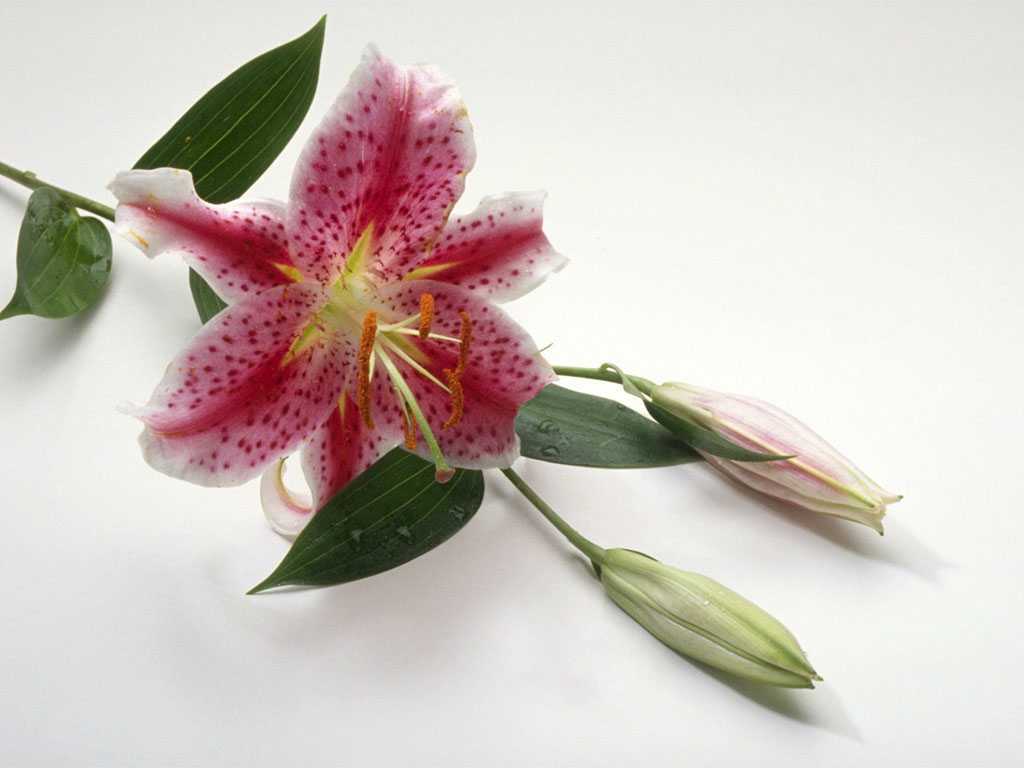 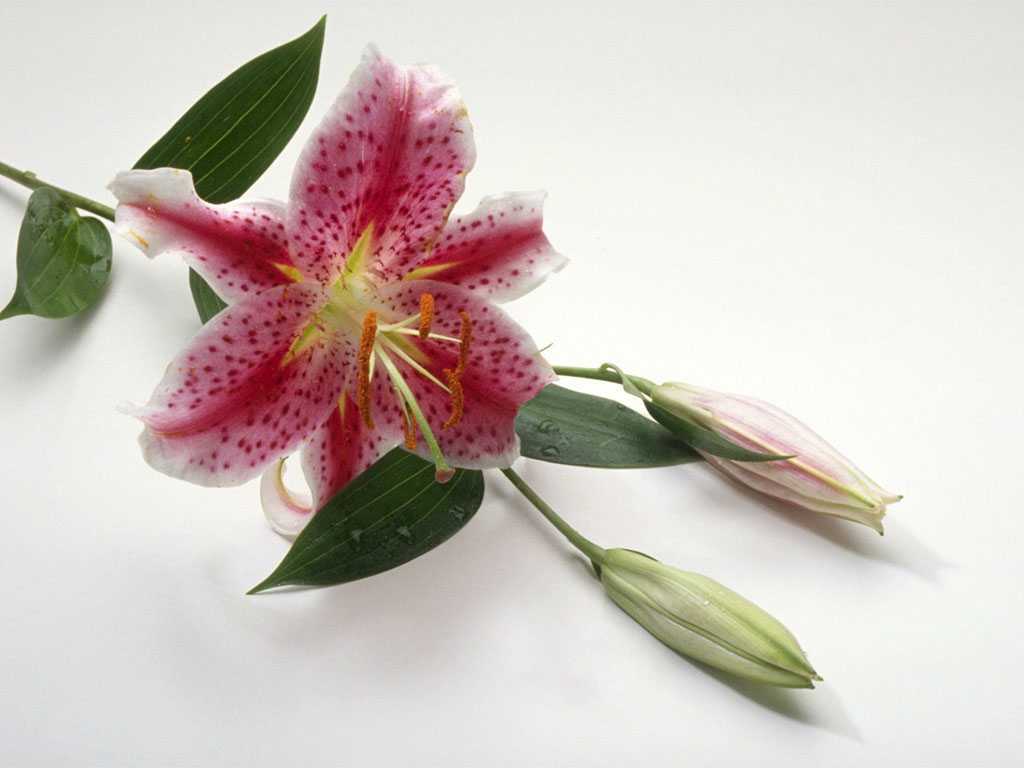 Luyện tập chung
(Xem sách trang 120)
Chuẩn bị bài sau :
Làm quen với chữ số La Mã